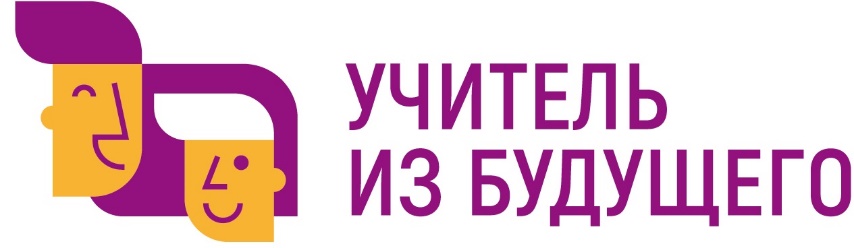 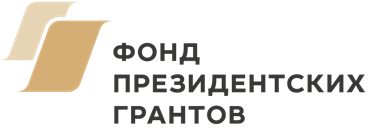 Родной край 
в задачах по математике
Предметная область: математика
Название команды: 
Плюс: плюсуем знания, плюсуем желания = победа в игре за старание
ОрганизаторАНО ДПО «Межрегиональный центр 
инновационных технологий в образовании»
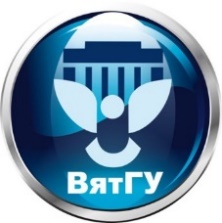 Ключевой партнерФГБОУ ВО «Вятский государственный университет»
Педагогический институт
Команда проекта
Капитан: Порубова Анастасия Сергеевна, 
Участники: 
Орлова Дарья Александровна, 
Чеснокова Василина Сергеевна, 
Логиновская София Александровна 
студенты ФГБОУ ВО «Вятский государственный университет», г. Киров
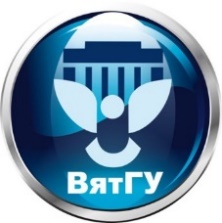 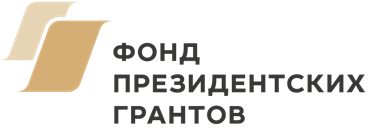 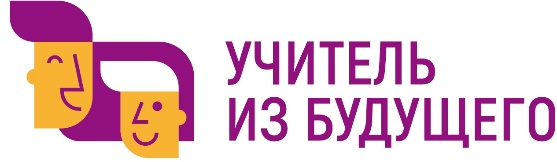 Проблема, которую должен решать проект
Решая математическую задачу, школьники знакомятся с новой ситуацией, познают новый метод решения или новые теоретические разделы математики. Если задачи будут интересны, содержательны, практически значимы для школьника, то и решать их он будет с большим интересом и активностью.
	Задачи об истории, населении, промышленности, географическом положении, климате родного края способствуют формированию разностороннего представления малой родине.
	В учебниках по математике подобный материал, связанный с нашим регионом, встречается достаточно редко, даже если и встречается, то в масштабах страны или больших городов, задачи с краеведческим материалом Кировской области отсутствуют. 
	Решая задачи и выполняя задания, составленные на основе данных по Кировской области, учащиеся поймут, что можно гордиться нашим регионом и нужно стараться делать его еще лучше.
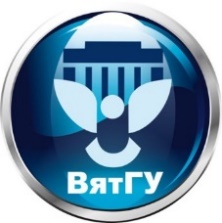 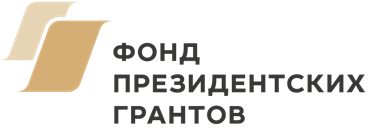 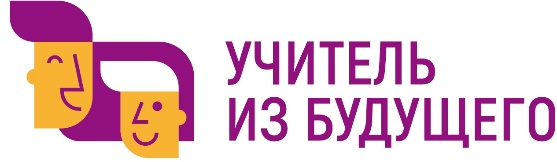 Цель проекта
Активизация умственной, познавательной деятельности учеников, воспитание их нравственно-моральных качеств (патриотизма, ответственности, точности, внимательности, трудолюбия, честности, самокритичности и т.д.), а также обогащение содержания урока математики посредством создания более убедительного, близкого для каждого ученика материала.
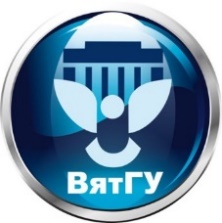 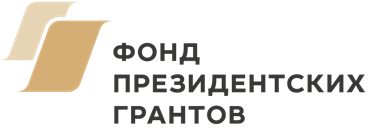 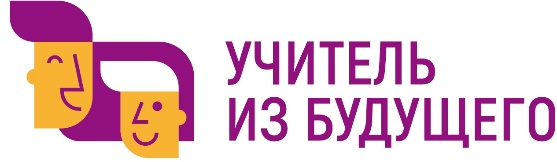 Продукт
Сборник математических задач, иллюстрирующих историю, природные богатства, развитие Кировской области для учащихся средней школы.
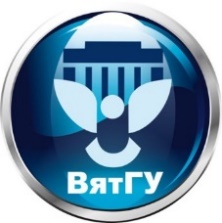 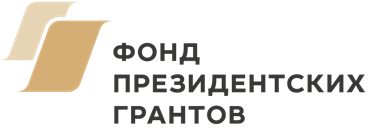 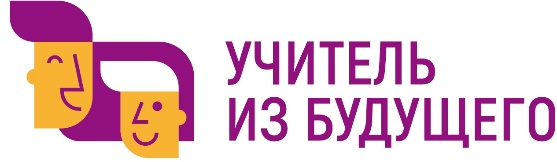